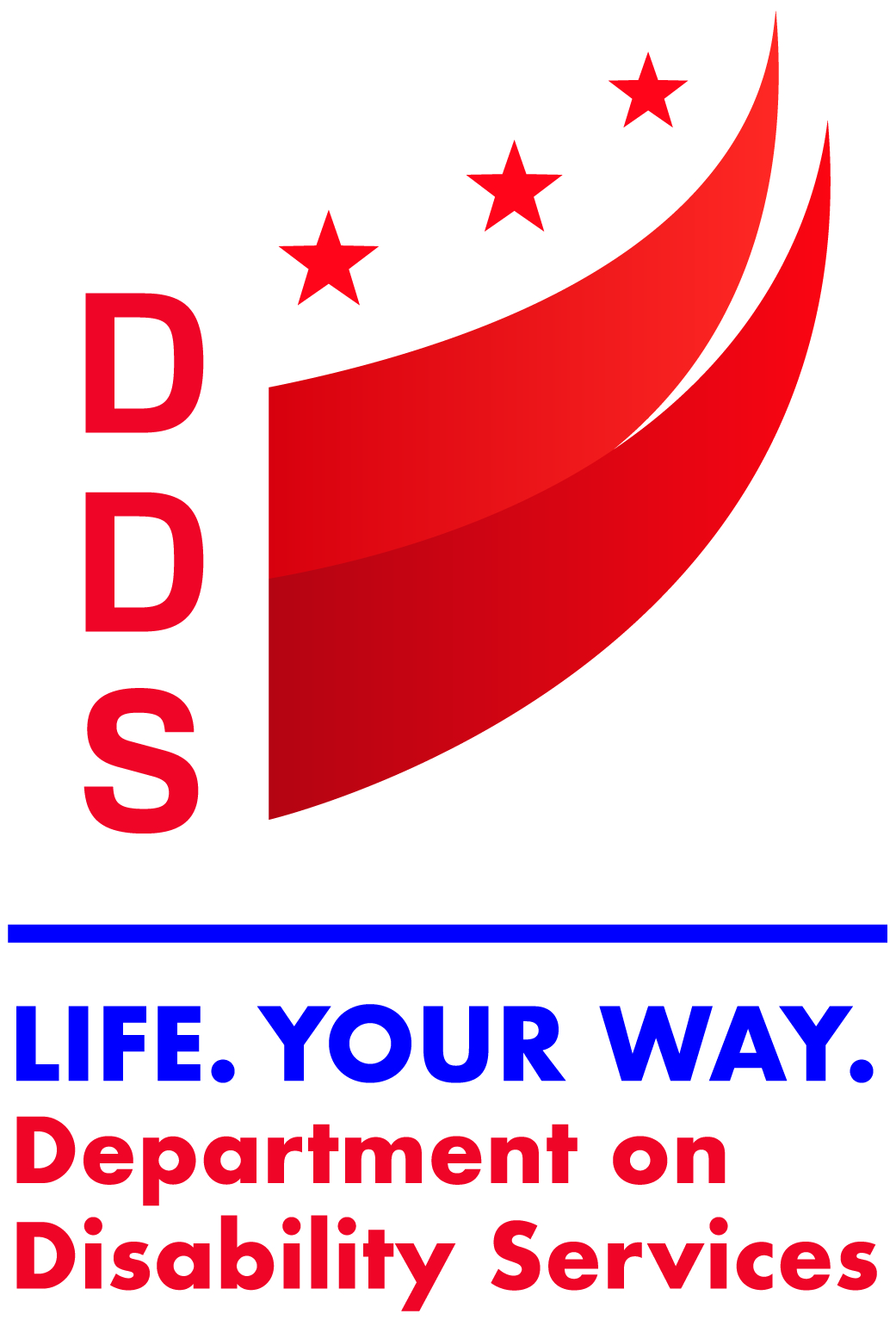 HCBS Advisory Committee
Winter 2024
Nov 4, 2024
[Speaker Notes: Welcome.]
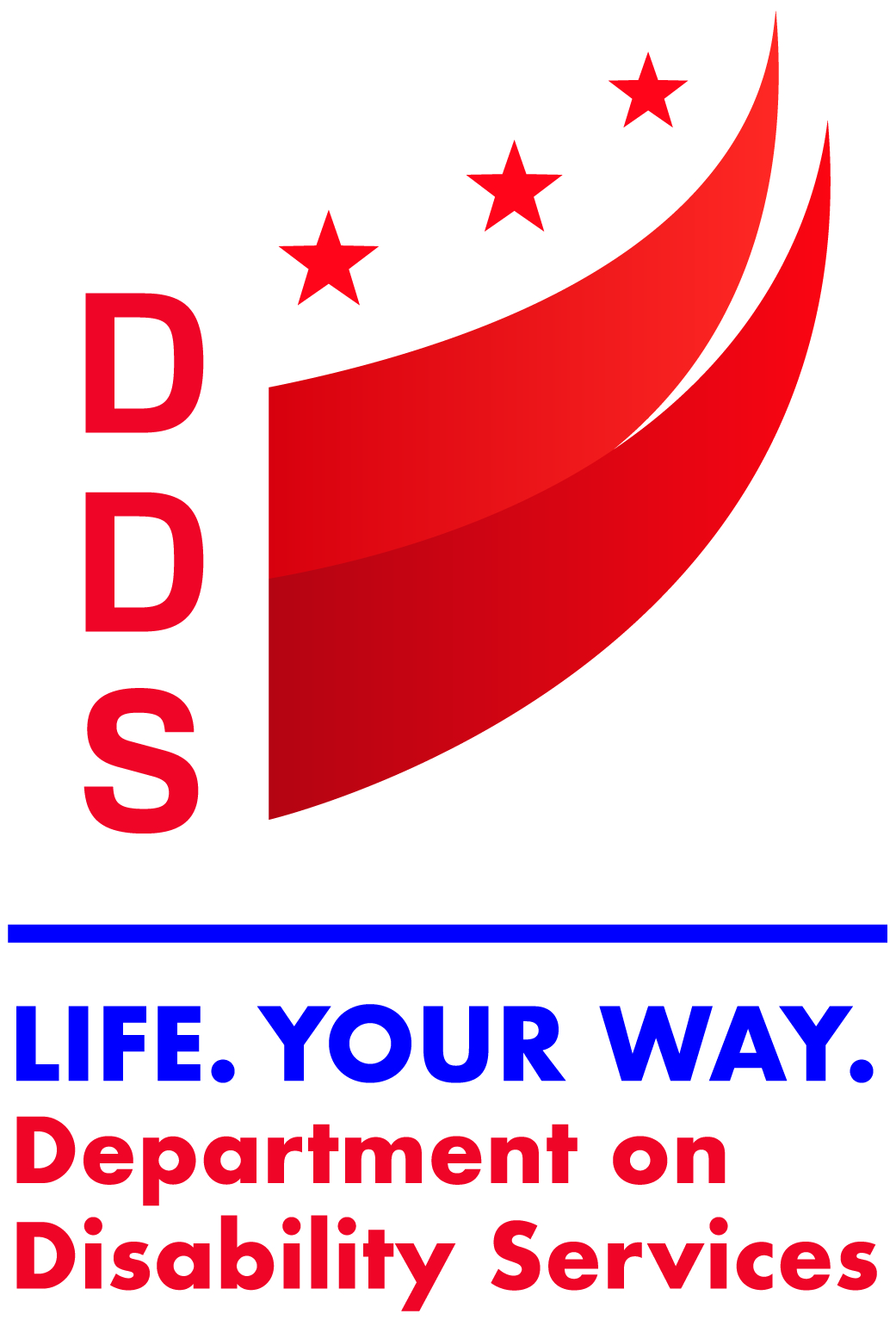 AGENDA
Introduction
Upcoming Policy and Procedure Updates
IMEU policy implementation
Feedback on Waiver Discharge Policy and Procedure
Questions and Answers
 Summary and Next Steps
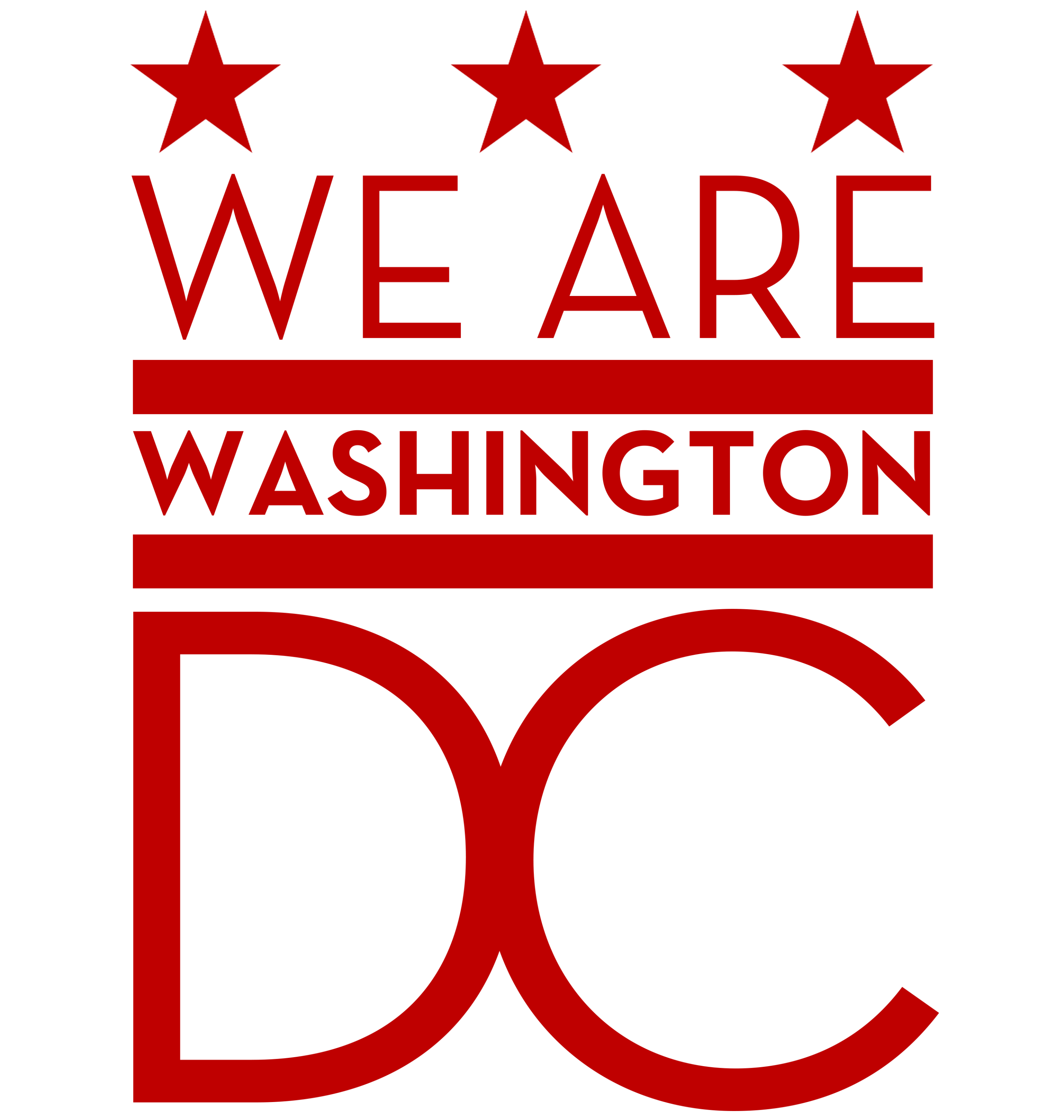 Upcoming Policy & Procedure
Updates
Participant Directed Services and Case Transfer are awaiting Legal Sufficiency Review.
Remote Supports is being routed internally. DHCF issued the Notice of Final Rulemaking which required some realignment of language.  
We had a focus group of providers give input into the provider training policy and procedure. 
Continuing work on Sanctions, Housing Choice, BSP,  Provider and Day Service Referrals as well as Informed Choice.
IMEU Policy Implementation
Updates
The target effective date is January 1, 2025.
Revised IMEU policy and procedure will be on agenda for next Provider Leadership Meeting. 
Currently working to identify trainers, target groups in need of training, and build out training accordingly.
Waiver Discharge
Summary of Public Feedback
The policy should address readmission requirements, e.g., for example, expedited readmission if reapplying within a year of discharge.

Response: 
This falls outside the scope of this policy, the discharge notice does indicate that the person can re-apply for service. If they re-apply, DDS will request reactivation of the person’s electronic records file in MCIS. Current existing records do expedite the intake and eligibility determination process.
Waiver Discharge
Summary of Public Feedback
Although not a part of the proposed policy and procedure, DRDC stresses the need for DDS to develop a policy and procedure governing reinstatement of DDA services and IDD and IFS waiver services. If an individual is discharged from services due to hospitalization, institutionalization, incarceration or other circumstances, DDA should develop an expedited process so that people with intellectual and developmental disabilities in need of services are not placed at risk of harm while they wait to receive services again.

Response:  
As noted, this is beyond the scope of this particular policy and procedure.
Waiver Discharge
Summary of Public Feedback
Section 5.C.7 states that a person will be discharged if they refuse services listed in their ISP, including their plan of care. People have the right to refuse some services, even if they are listed in their ISP, and such refusal should not be a reason to discharge someone from the waiver. This section also refers to refusing “Service Coordination,” but it is unclear what that means.

Response:  This is clarified in the procedure in section 3.A.4.a. which reads “If a person refuses all the authorized waiver services for 90 consecutive days, they will be discharged from the waiver. A person has a right to refuse one or more services and remain enrolled in the waiver as long as they receiving at least one waiver service.” We can add additional clarification to the policy as well.
Waiver Discharge
Summary of Public Feedback
Refusals of services should only be grounds for discharge in very limited scenarios. Sections 5(C)(7)-(8) appear to serve as a “catch-all” function that may lead to the discharge of waiver recipients who refuse a service for any reason, such as dissatisfaction with a particular service provider or simply experiencing a bad day. Refusals are vital to the provision of person-centered services. If waiver recipients risk discharge based on refusals, they are stripped of choice and autonomy within their service plan and delivery. As drafted, this policy may also result in the disproportionate discharge of waiver recipients who are considered more challenging to serve by providers and service coordinators.

Response:  Again, this is clarified in the procedure in section 3.A.4.a.
Waiver Discharge
Summary of Public Feedback
Section 5.C.8 states that a person can be discharged for refusing to “comply with DDA policies to include the personal funds policy which requires documentation of income and financial resources.” This provision is extremely vague and should provide more specifics regarding the noncompliance that would result in discharge.

A clearer definition of what it means for a person to “refuse to cooperate” should be provided in the Discharge from HCBS IDD and IFS Waivers policy.

Response: 
We will add more detail. “Refusing to cooperate” most often involves refusal to share financial documents to ensure the person is not over-resourced and unwillingness to engage in monthly contacts and/or monitoring as required.
Waiver Discharge
Summary of Public Feedback
Section 3.A.1.b states, “[w]hen a person fails to respond to a recertification notice in a timely manner (within 30 days), DC Medicaid will be closed.” It is unclear what this sentence means. This section also states that a person who refuses to cooperate with the annual recertification will not be recertified as eligible for Medicaid. This statement is vague and should describe what it meant by “refuses to cooperate.”

Response: 
Refusal could take the form of refusing to provide financial documents regarding wages earned or bank statements. See previous slide.
Waiver Discharge
Summary of Public Feedback
Section 7.B states the details included in the written notice of discharge. It should also include a discussion of the specific reason for the discharge

Response: This information is included on the written notice and that will be reflected in the policy. 

Section 3.B.1.b discusses the information that is required in the notice of DDA’s decision to discharge someone from IDD or IFS waiver services. The procedure should also state that the notice must include the specific reason for the discharge.

Response:  We will reflect this in the procedure.
Waiver Discharge
Summary of Public Feedback
The procedures should provide a specific period for advance warning of involuntary discharge by the service coordinator to the person and their service provider, on whatever grounds.  Depending on the USPS is not a viable approach

Response: Advance warning of an involuntary discharge is given during monthly contacts or monitoring visits with the person or during attempts to schedule monthly contacts or monitoring visits.


Create a feedback mechanism for participants to share their experiences with the process.

Response: While it is good to have feedback mechanisms, this would be beyond the scope of this policy and procedure.
Waiver Discharge
Summary of Public Feedback
Ensure culturally and linguistically appropriate communication throughout the discharge process.
Provide translated materials in languages common to the community, including Amharic.
Involve cultural liaisons or interpreters when needed.
Consider cultural factors that may impact discharge planning (e.g., family dynamics, community support).

Response:  Will include reference to the Language Access policy that requires DDS to provide translations of all vital documents into non-English languages.
Waiver Discharge
Summary of Public Feedback
DRDC has heard from individuals supported by DDA who have been threatened with Medicaid termination because DDA failed to timely recertify their Medicaid benefits. It is critical, therefore, that this procedure clearly state that if the failure to recertify is not the individual’s fault and/or not within their control, they should not be terminated from Medicaid or the IDD or IFS waiver

The policy should be revised to recognize instances when a person becomes over-resourced due to no fault of their own. As currently written, the policy would penalize waiver recipients for the oversights of their service coordinators or providers. We recommend that this section be revised to exclude individuals who have become over-resourced due to no fault of their own.

Response: The intent is never to penalize when there is a failure to recertify. If someone is over resourced, we work with them to complete the spend down. Ultimately, DDS is not the agency that determines Medicaid eligibility.
Waiver Discharge
Summary of Public Feedback
Suggest you may add the language "Not meeting criteria to receive services as defined in policy C 1-11” for clarity under PURPOSE.

Response:  Suggestion noted. 



Propose the addition of a parenthetical, “(other than by residential placement by a DDS/DDA provider),” following “moves out of the District.”

Response: Will add clarifying language to reflect that people in DDA HCBS residential placements remain residents of the district.
Waiver Discharge
Summary of Public Feedback
There needs to be a specified time period for “an inpatient in a Mental (sic) Health facility” – this duration can be anything from days to years – this is too vague.

Response:  time periods are specified in the procedure. 

3.A.2b.  It is unclear whether this reference to admission to a medical institution is intended to apply to a “mental (sic) health facility” per 5.C.6. of the policy, referenced above.  If so, then the procedure needs to be clearer on that point; if not, then there needs to be a separate point in the procedure that references inpatient behavioral health duration.

Response:  Will clarify that the standard for mental health facility would be the same (90 days) as a medical facility.
Questions and Answers
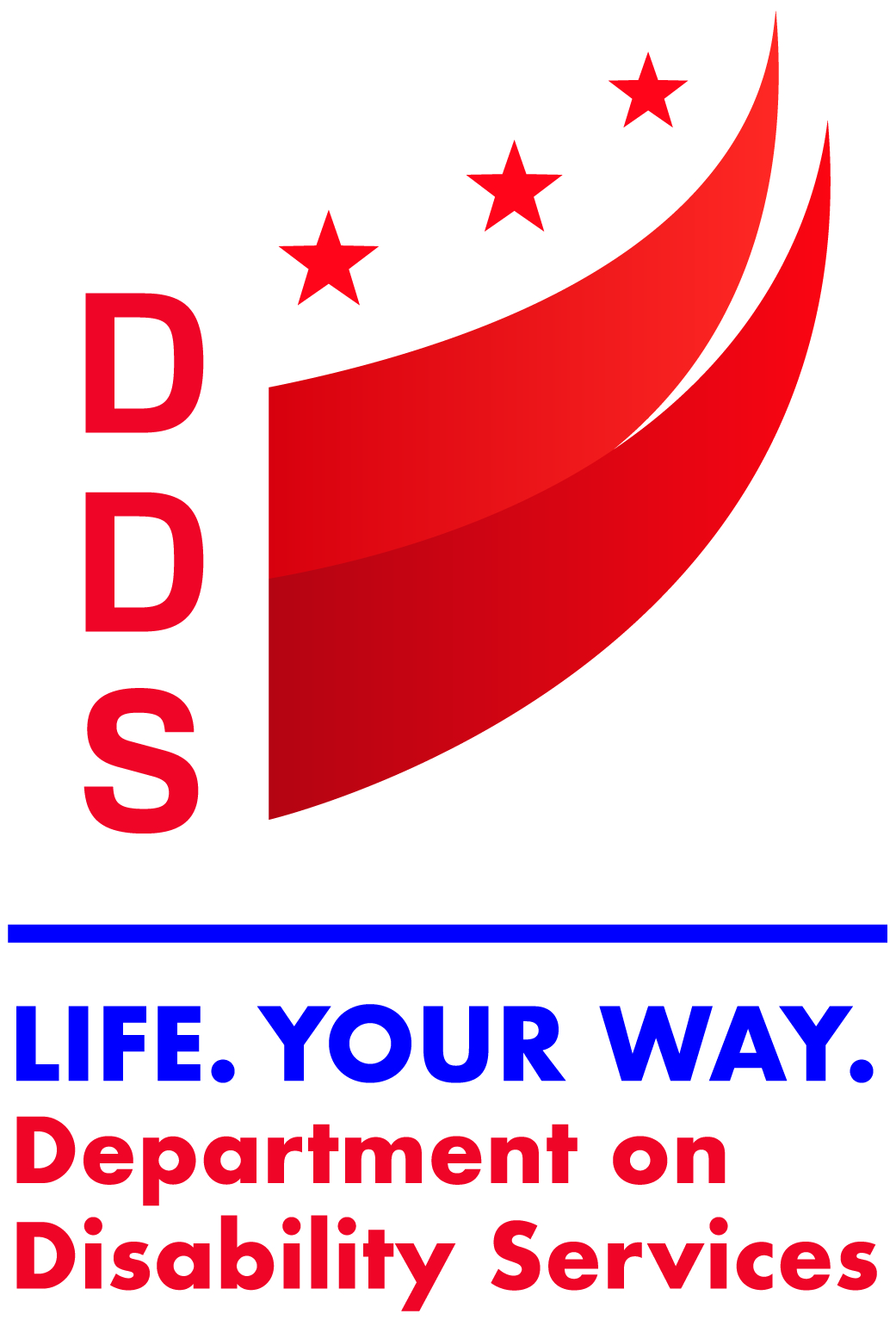 Summary and Next Steps
Next HCBS Advisory Committee Meeting: 
Monday, ?(tentative)
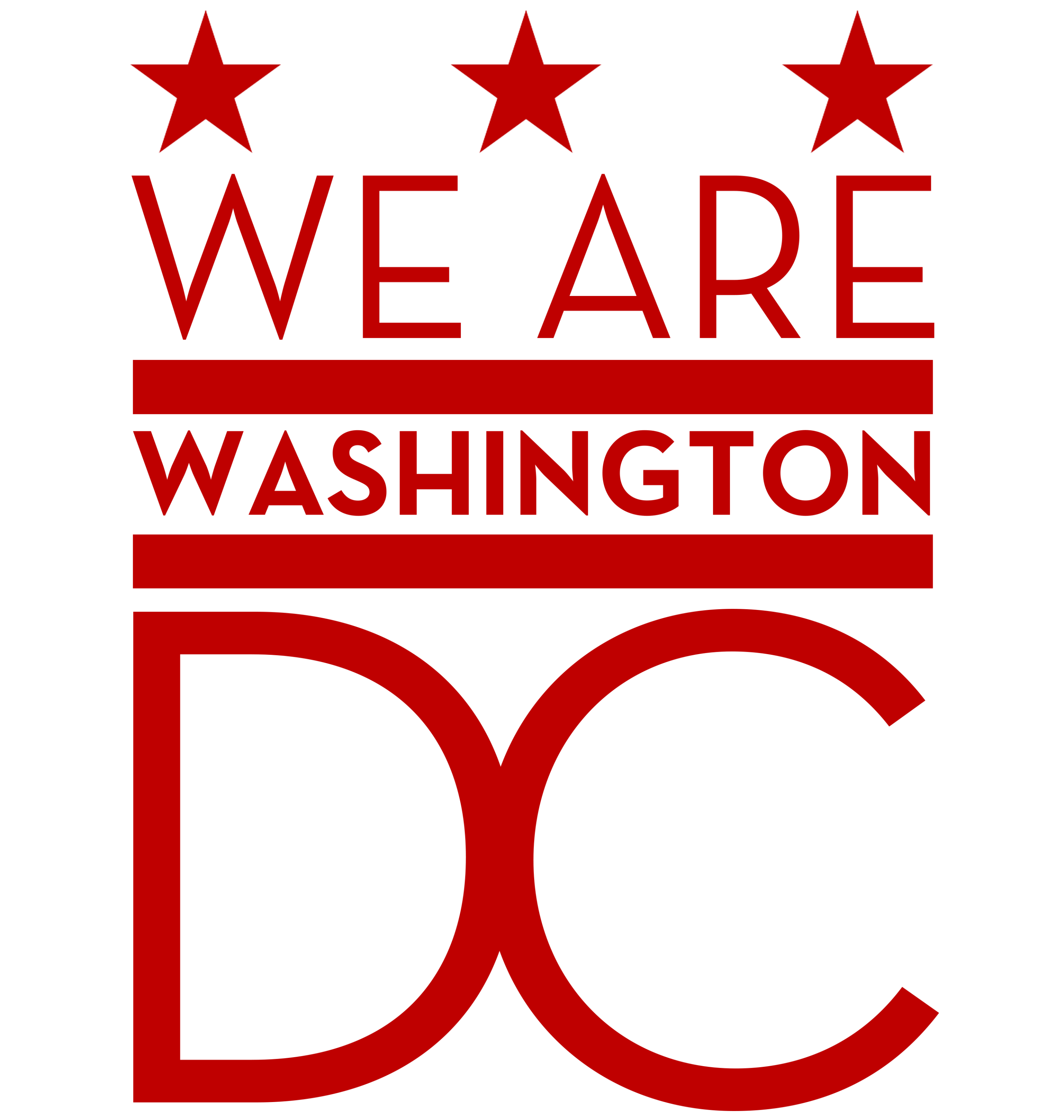